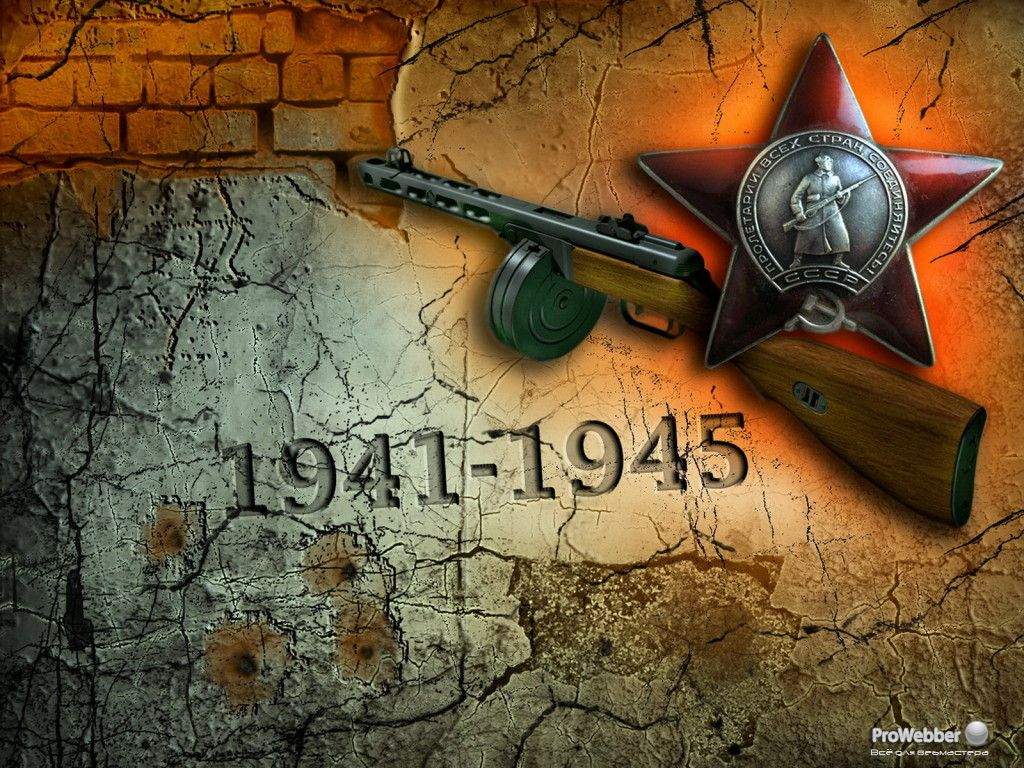 «В огне войны сгорело детство, но не  прошло бесследно, нет…!
Подготовил: воспитатель ГБОУ ООШ №19
 д/с «Кораблик»
Бадун Вера Борисовна
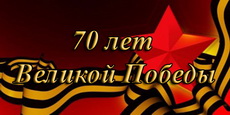 Шла мирная жизнь – дети росли веселыми и ходили в школы, в детские сады, взрослые работали, старики делились своим опытом.
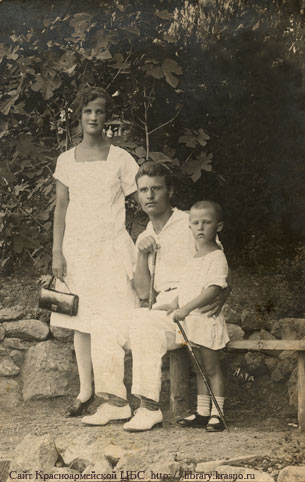 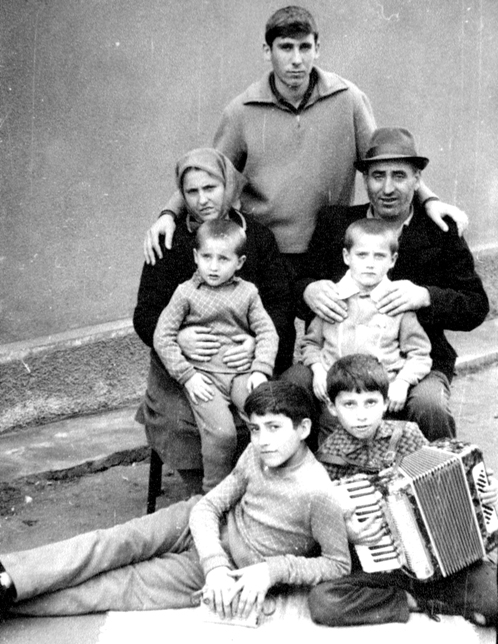 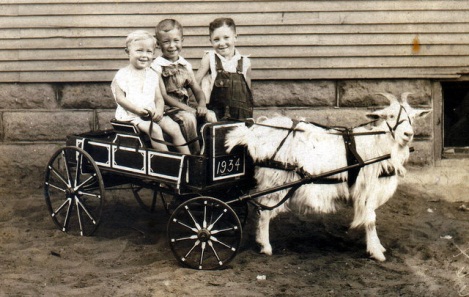 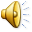 Была самая короткая ночь в году. Люди мирно спали. И вдруг:— Война! Война!22 июня 1941 года на нашу Родину напали немецкие фашисты. Напали словно воры, словно разбойники
Вопросы детям:
 - Почему дети перестали играть?
 - Какое событие произошло 22 июня 1941 года?
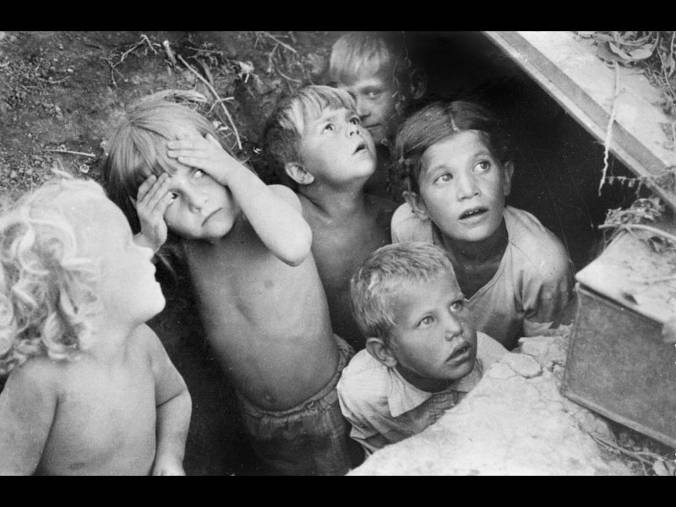 … Летней ночью, на рассвете, 
Когда мирно спали дети,
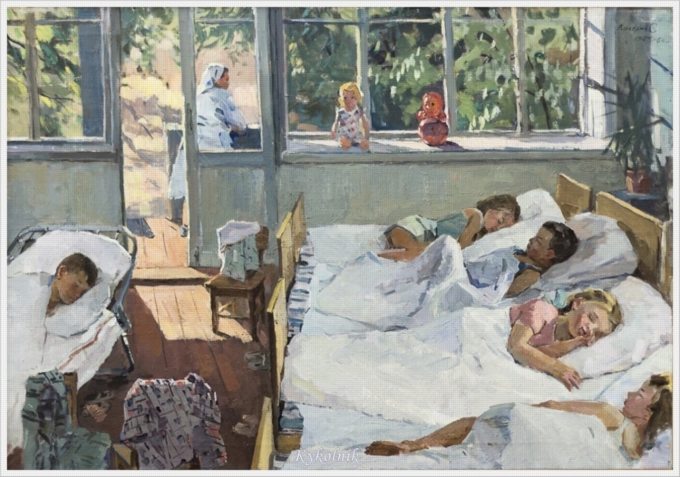 Гитлер дал войскам приказ 
И послал солдат немецких 
Против всех людей советских – 
Это значит – против нас.
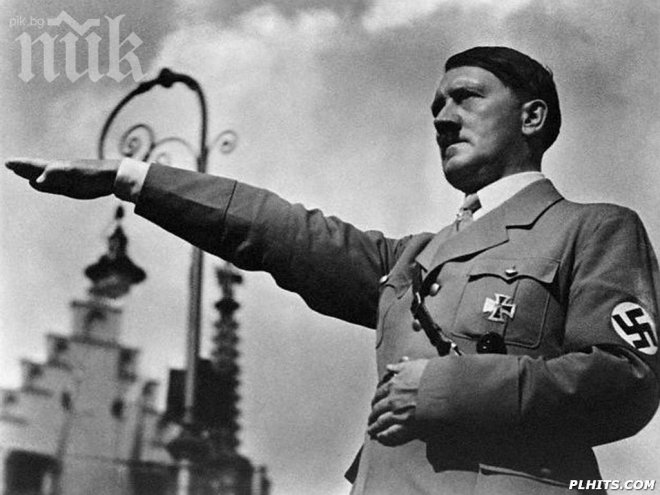 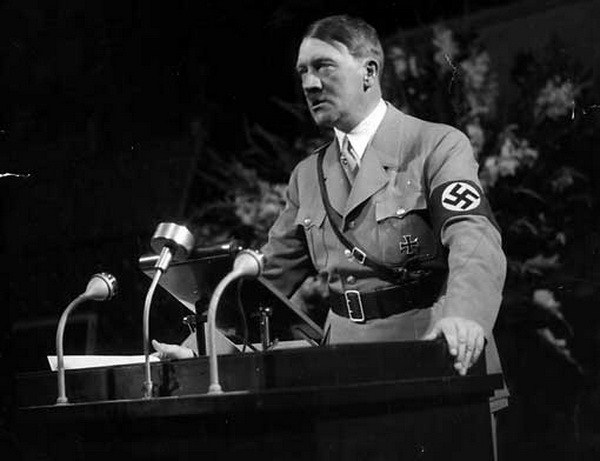 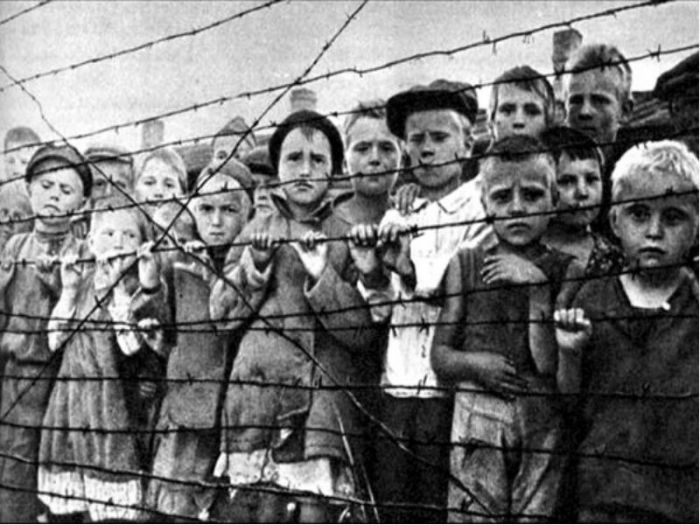 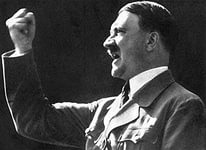 Он хотел людей свободных
Превратить в рабов голодных,
Навсегда лишить всего.
А упорных и восставших, 
На колени не упавших истребить до одного!
Он велел, чтоб разгромили
Растоптали и сожгли, всё
Что дружно мы хранили,
Пуще глаза берегли.
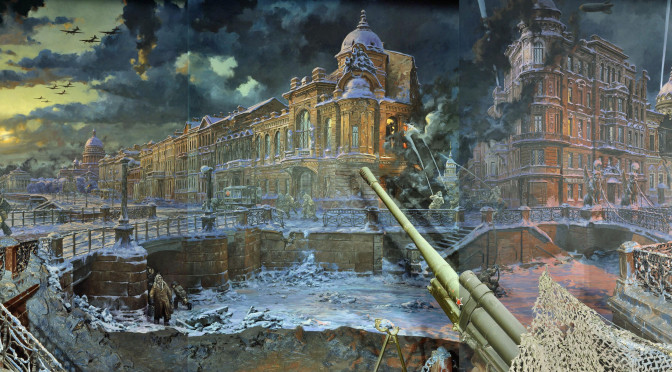 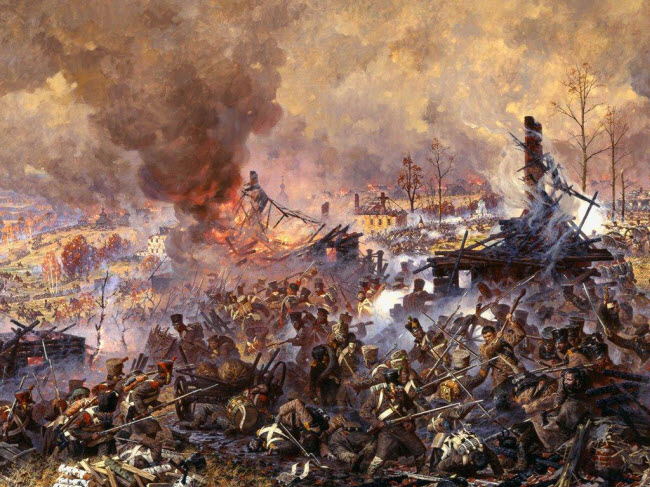 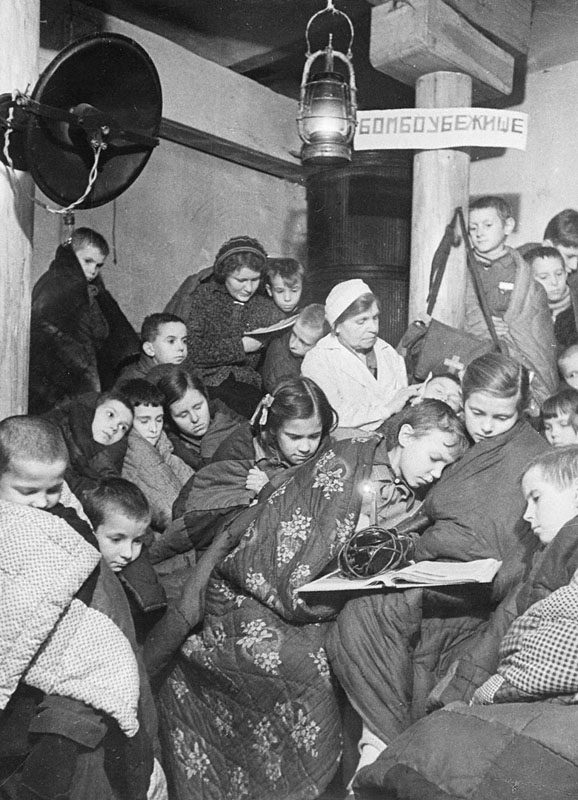 Чтобы мы 
нужду терпели, 
наших песен 
петь не смели,
Возле дома своего.
Чтобы было всё
 для немцев, 
для фашистов,
 иноземцев,
А для русских
 и для прочих,
Для крестьян 
и для рабочих 
 НИЧЕГО!
(С. Михалков
 "Быль для детей" 
(отрывок))
Война-  страшное слово, 
 война - это горе и страх. 
Ребята!как Вы
 понимаете  значение слова «Война»
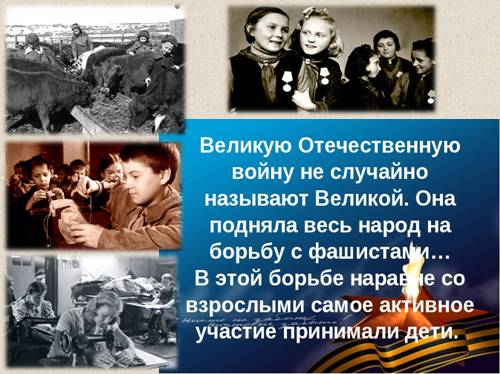 Вопрос детям : Почему Великую 
отечественную  войну называют
 «Великой» войной?
Во время Великой Отечественной войны  тыл и фронт были едины. Все люди  в тылу вместе с бойцами на фронте ковали победу.
Много трудностей выпало на долю  женщин, стариков и детей. Детьми, стариками и женщинами  была решена очень трудная задача - снабжать продуктами  и всем необходимым армию, рабочих, раненых. И они своим трудом приблизили победу.
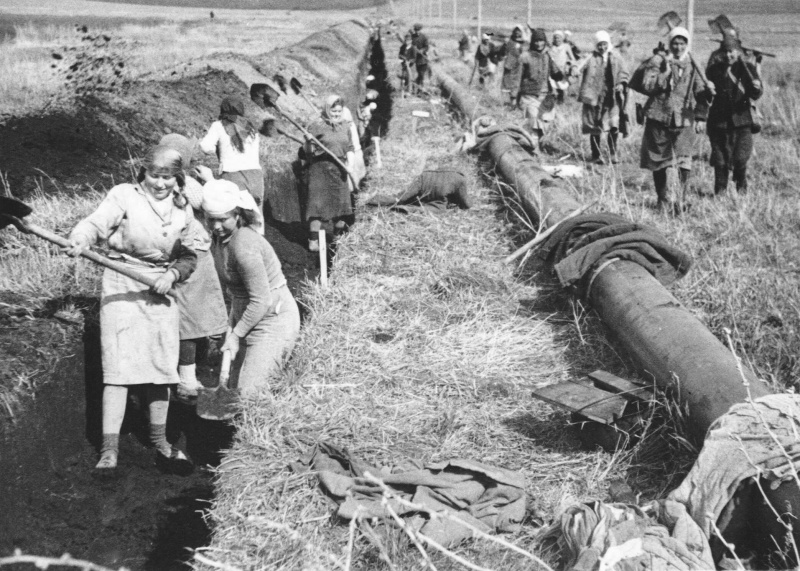 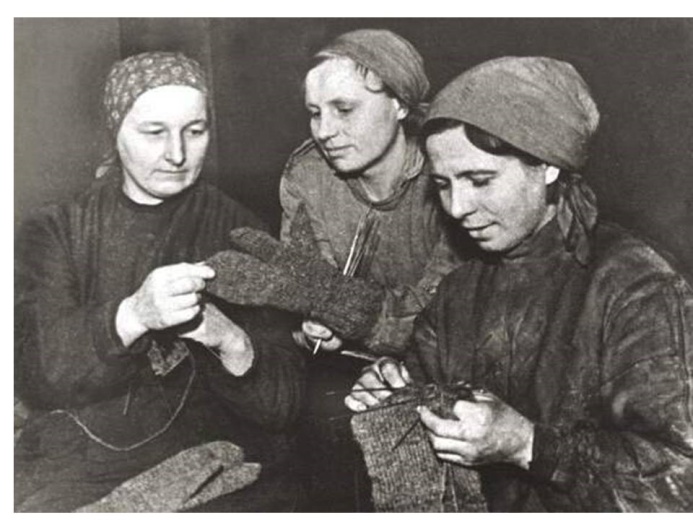 Вопрос  детям:
 перечислите, какую
помощь для советского 
войска
оказывали 
дети  в тылу?
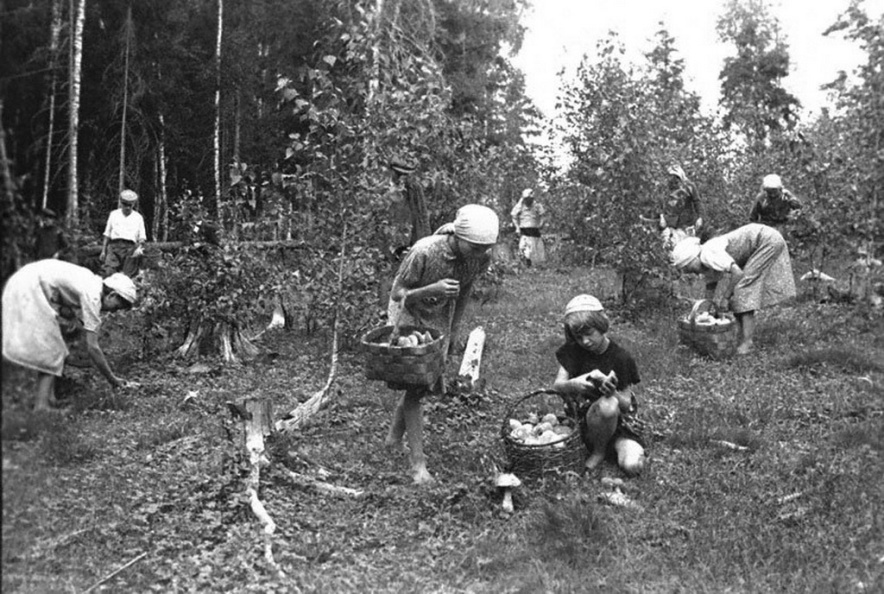 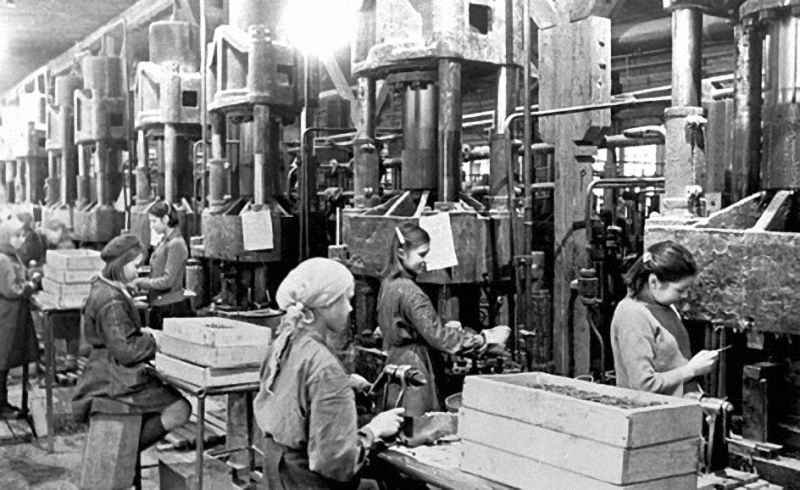 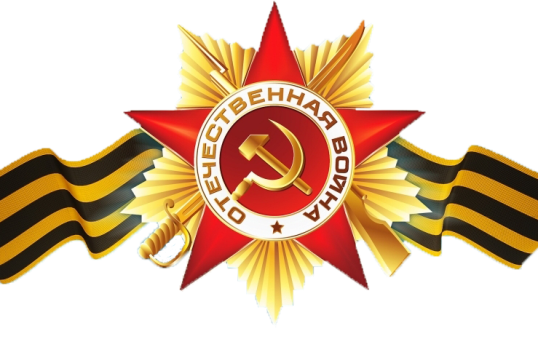 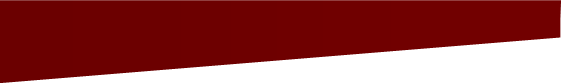 Дети войны... сколько их, маленьких, отважных сердец, сколько любви и преданности своей Родине.
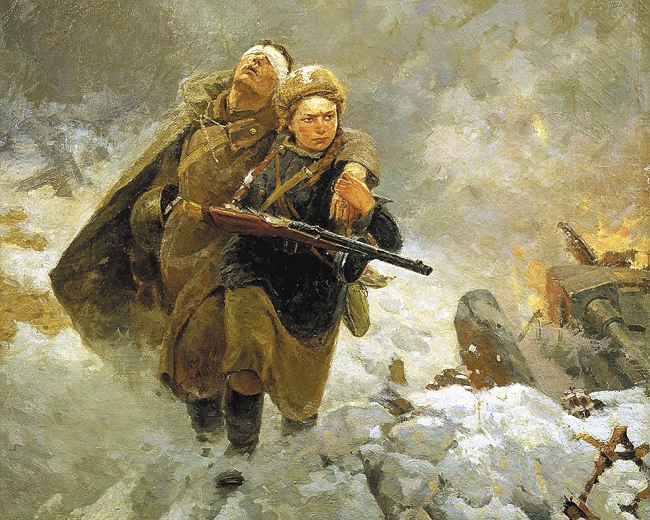 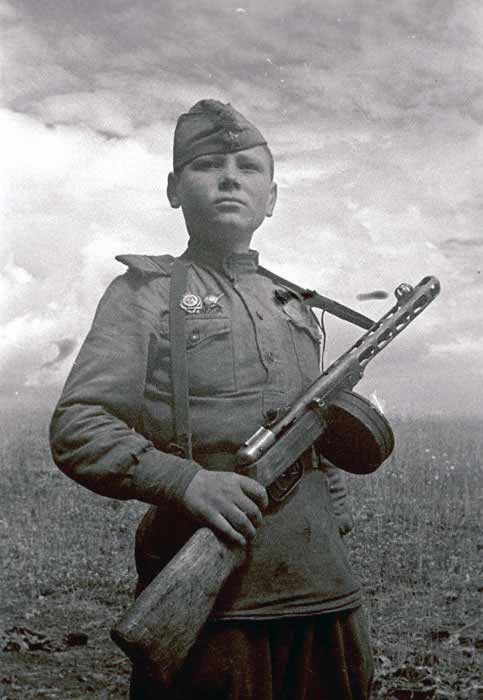 Вопрос детям:  - Как помогали дети Советскому войску, находившиеся на фронте?
Война… Она отняла детство  у тех мальчишек и девчонок. Под взрыв гранат, в атмосфере всеобщего голода, нищеты, ужаса войны дети                                     взрослели на глазах.
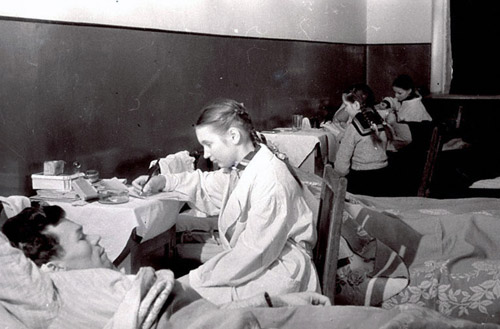 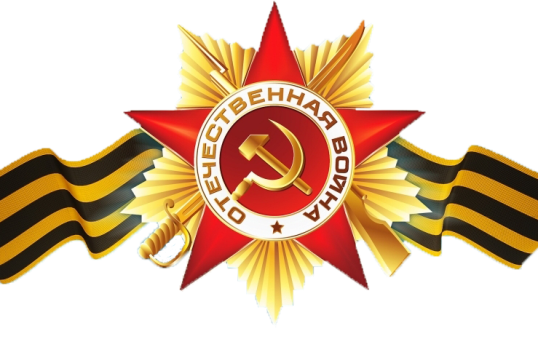 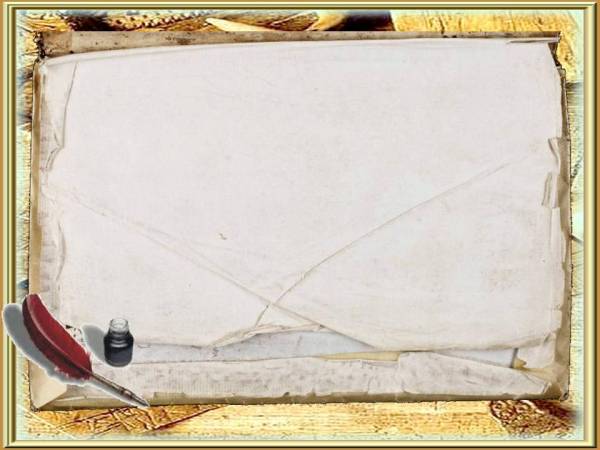 Вопросы  детям:
 Что такое героический
Подвиг?
Предлагает назвать пионера-героя 
(по фотографии) , рассказать о его
 героическом подвиге
ВАЛЯ КОТИК
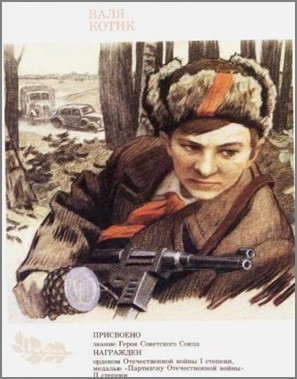 С августа 1943 года 
действовал в партизанском
 отряде был дважды ранен.
29 октября 1943 года, будучи
 в дозоре , заметил карателей, 
собиравшихся устроить 
Облаву на отряд.  Убив офицера,
 он поднял тревогу , а партизаны
 успели дать отпор врагу. 
 Участвовал в подрыве 
6 железнодорожных эшелонов 
и склада.
                                Погиб.
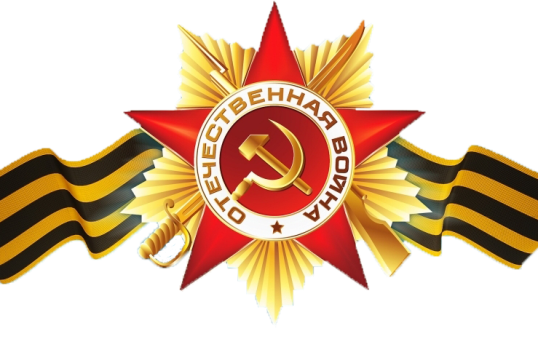 НАГРАДЫ:
Герой Советского Союза  (27 июня 1958 год)
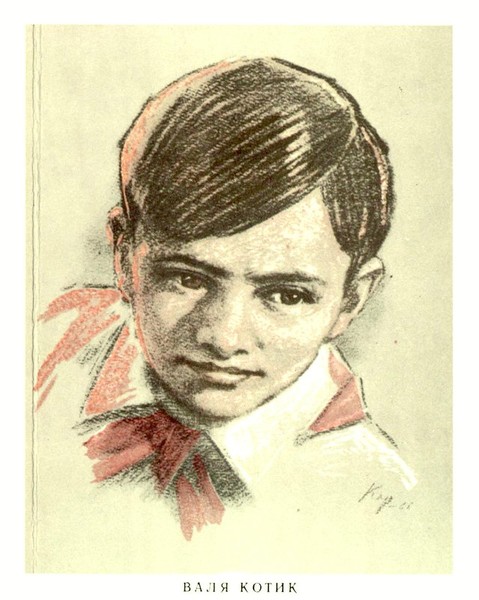 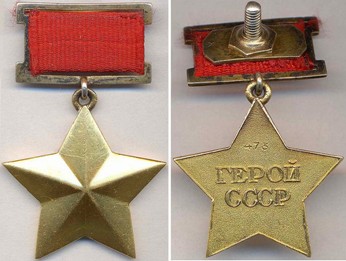 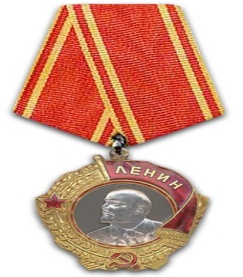 Орден Ленина
Орден Отечественной войны 1 степени:
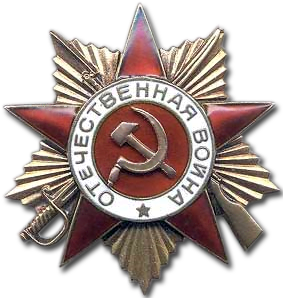 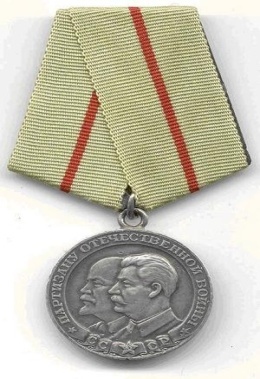 Медаль «Партизану отечественной 
войны « II степени
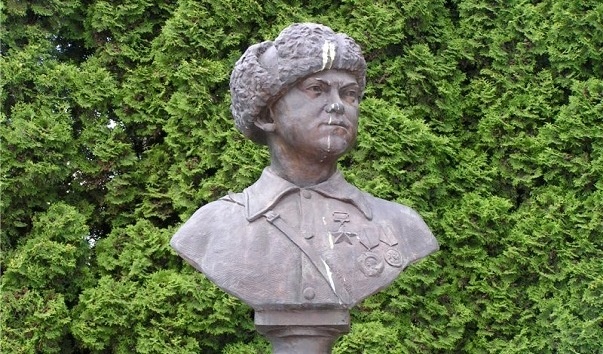 Асоветский поэт Михаил Светлов посвятил юному партизану стихи
ПАМЯТЬ
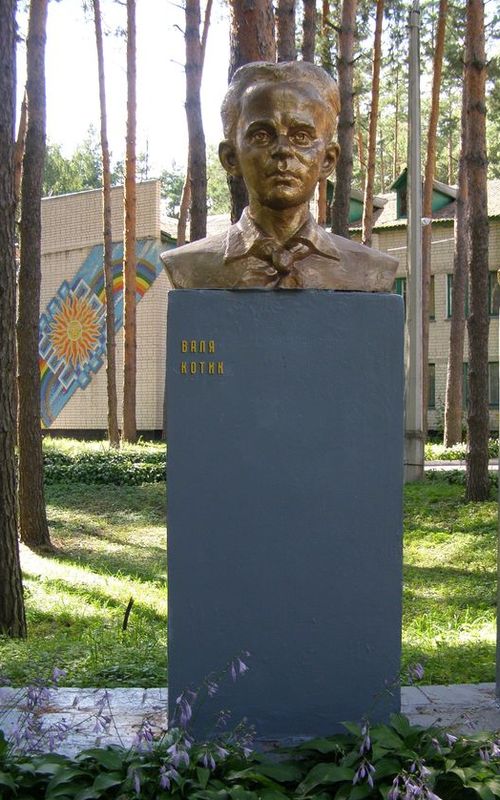 - Именем Вали Котика были 
названы улицы
 (в городах Бор, Екатеринбург, 
Казань, Калининград,
 Киев, Кривой Рог, Коростень, 
Нижний Новгород, Донецк, 
Шепетовка); 
 - пионерские дружины, школы 
(в Екатеринбурге); 
 - теплоход, пионерские лагеря (в Тобольске и Бердске). 
- Установлены памятники герою:
 в Москве в 1960 году 
в Шепетовке в 1960 году 
в городе Бор.
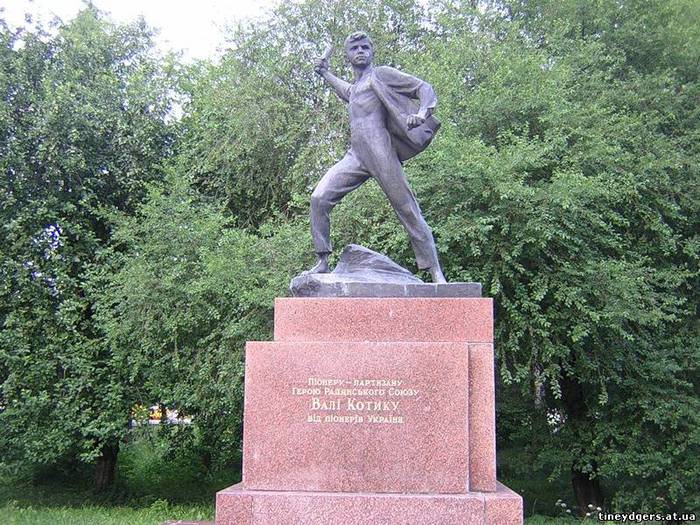 Вопрос: 
 - Кто такие партизаны,  почему их так боялись фашисты?
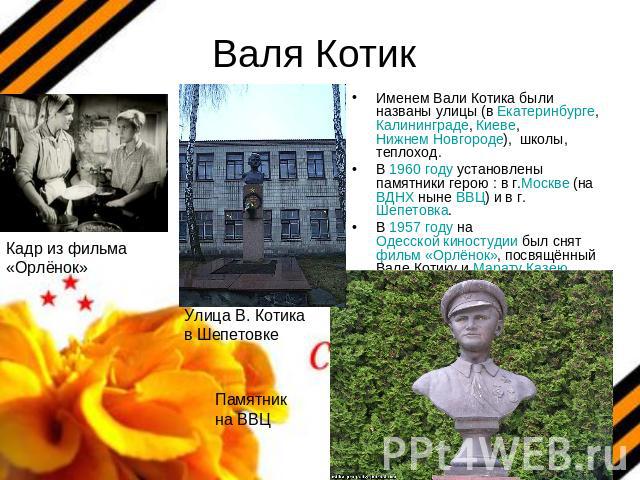 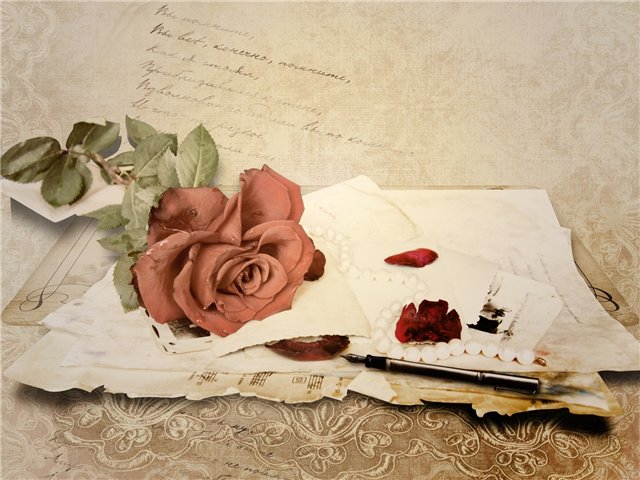 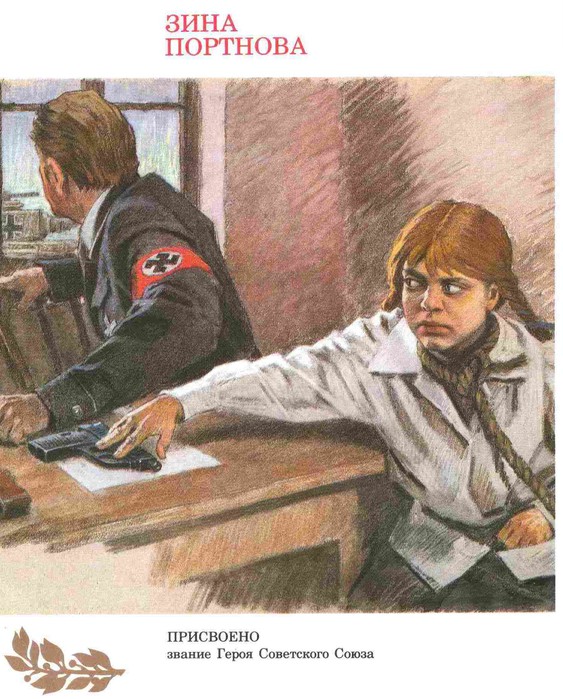 Предлагает назвать пионера-героя 
(по фотографии) , рассказать о его
 героическом подвиге
После наступления войны девочка практически сразу вступила в организацию «Юные мстители», задачей которой была помощь партизанам. Зине удалось устроиться в немецкую столовую для личного состава. Поработав там немного, она сумела осуществить жестокую, но эффективную операцию – отравила пищу. Пострадали более 100 немцев. Занималась распространением листовок, вела разведывательную деятельность в тылу врага. Зина Портнова была опознана предателем и схвачена в конце 1943 года. На допросе сумела схватить со стола следователя пистолет и застрелить его самого и еще двух подручных. Пыталась бежать, но ее схватили. После жесточайших пыток была расстреляна 13 января 1944 года в тюрьме города Полоцка.
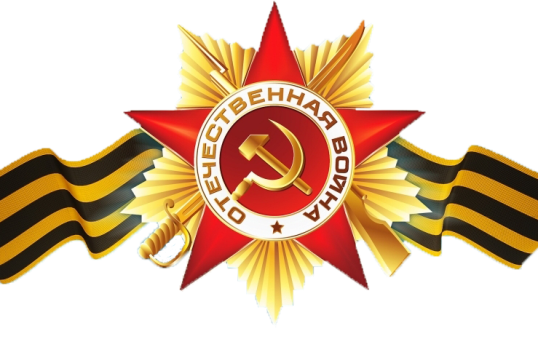 Награды
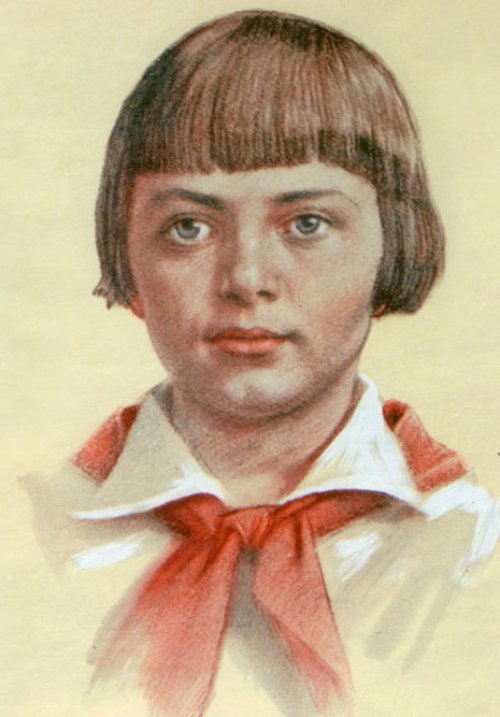 Указом Президиума Верховного Совета СССР от 1 июля 1958 года Зинаиде Мартыновне Портновой было посмертно присвоено звание Героя Советского Союза с награждением орденом Ленина.
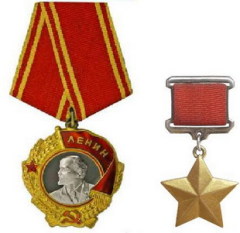 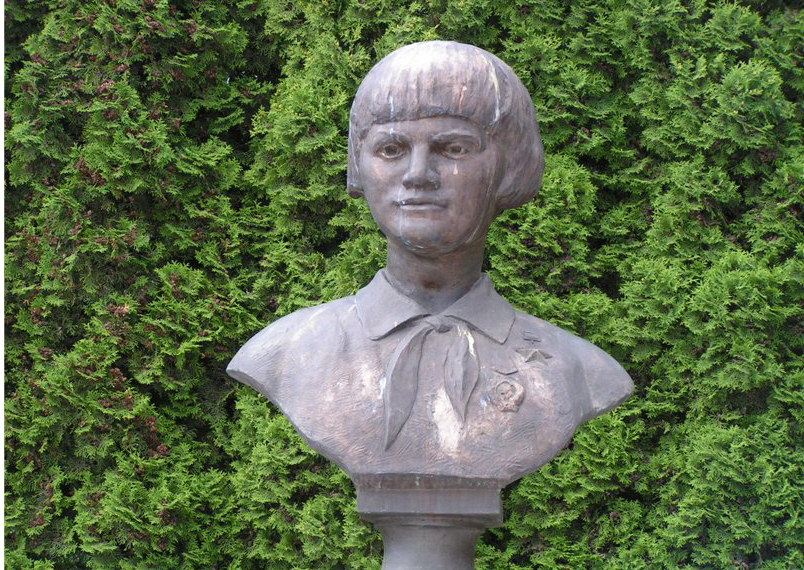 ПАМЯТЬ
- Имя Зины Портновой присвоено улице в Кировском районе Санкт-Петербурга. 
 - С 1968 по 2000 год существовало судно «Зина Портнова».
 -  Школа в городском поселке Оболь (Беларусь) носит имя Зины Портновой. 
 - На аллее Героев перед Шумилинским историко-краеведческим музеем на гранитной плите выбиты портрет и имя З. М. Портновой. 
 - В 1978 году издан художественный маркированный конверт, посвященный героине.
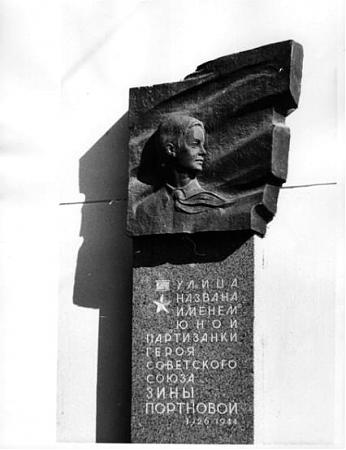 - В Ленинграде, на тихой Балтийской улице, сохранился дом, в котором жила легендарная Ромашка. Рядом школа, в которой она училась. А немного подальше, среди новостроек, широкая улица имени Зины Портновой, на которой установлена мраморная стена с ее барельефом.
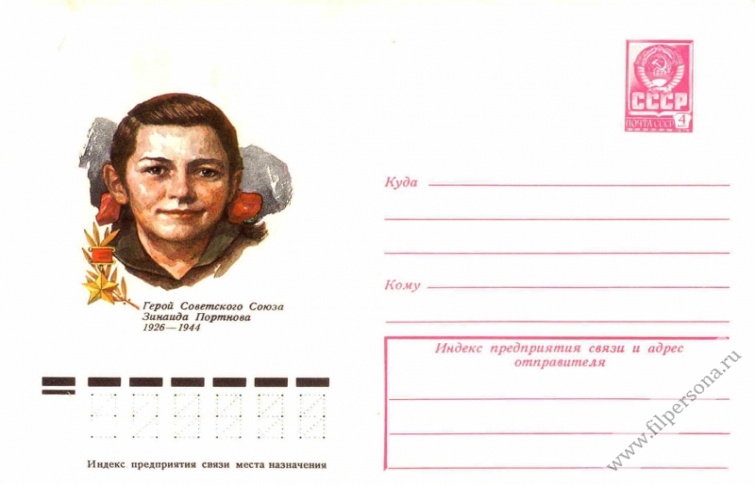 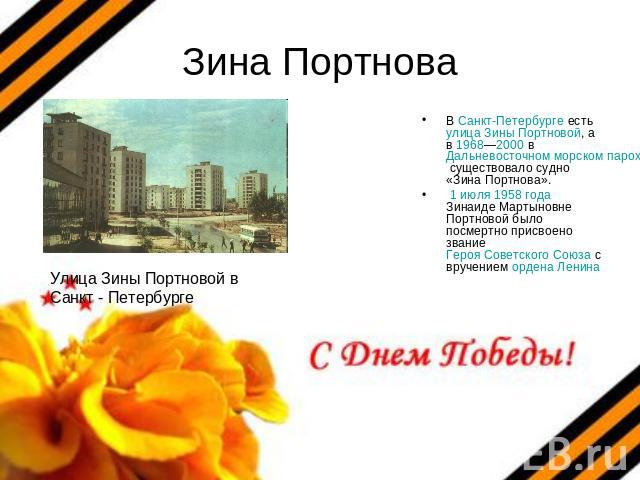 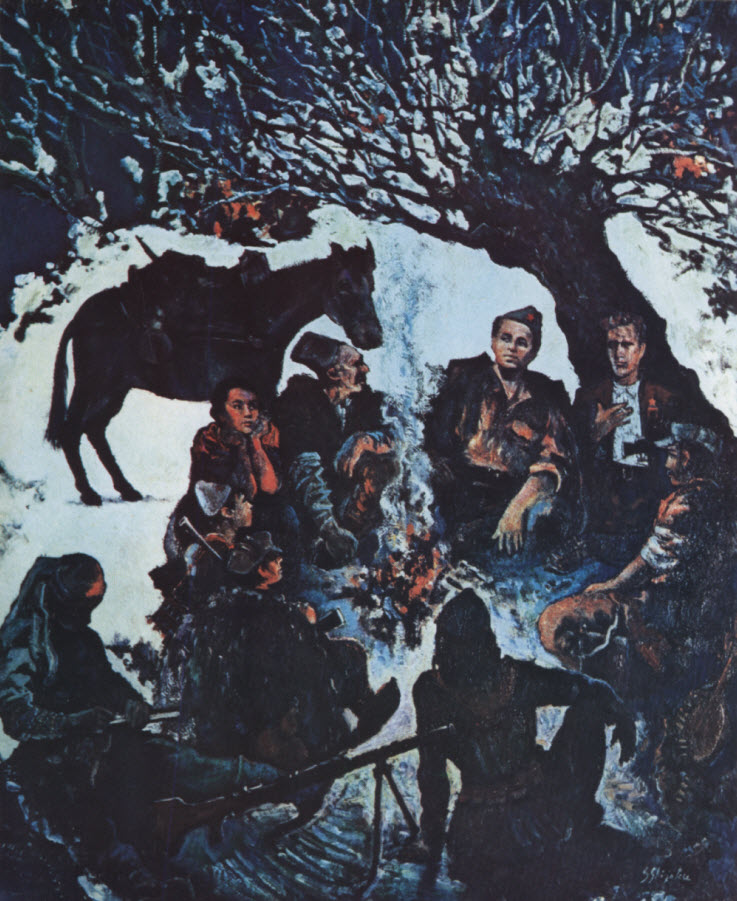 партизаны очень любили посидеть у костра, 
после очередного задания и рассказывать о победах
 Советской Армии, петь фронтовые песни , 
есть печеную картошку.
«Пословицы о Родине и ее защитниках»
- Родина – мать, умей её защищать.
 - Родину любимую защищай, как мать родимую.
 - Для Родины своей – ни сил, ни жизни не жалей.
 - Родина – мать, умей за неё постоять.
 - Человек без Родины, что соловей без песни.
 - За родной край и жизнь отдай.
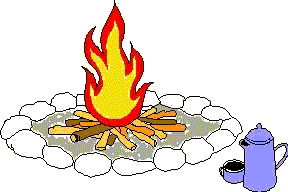 За родное дело – стой смело.
 - Враг хотел пировать, 
а пришлось горевать.
- Чужой земли не хотим, но и своей не отдадим.
 - Жить – Родине служить.
 - Кто за Родину горой – тот истинный герой.
Наши солдаты дошли до Берлина (столица Германии) 
и над Рейхстагом (главное здание) подняли Знамя Победы.
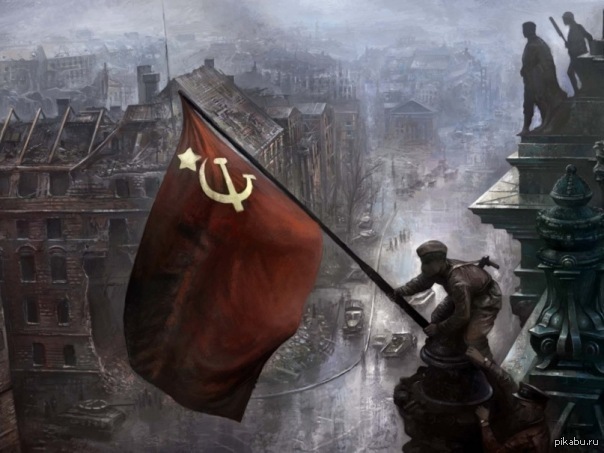 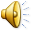 «Памятник русского солдата со спасенной им немецкой  девочкой на руках.  Сооружен в Берлинском Трептов-парке».
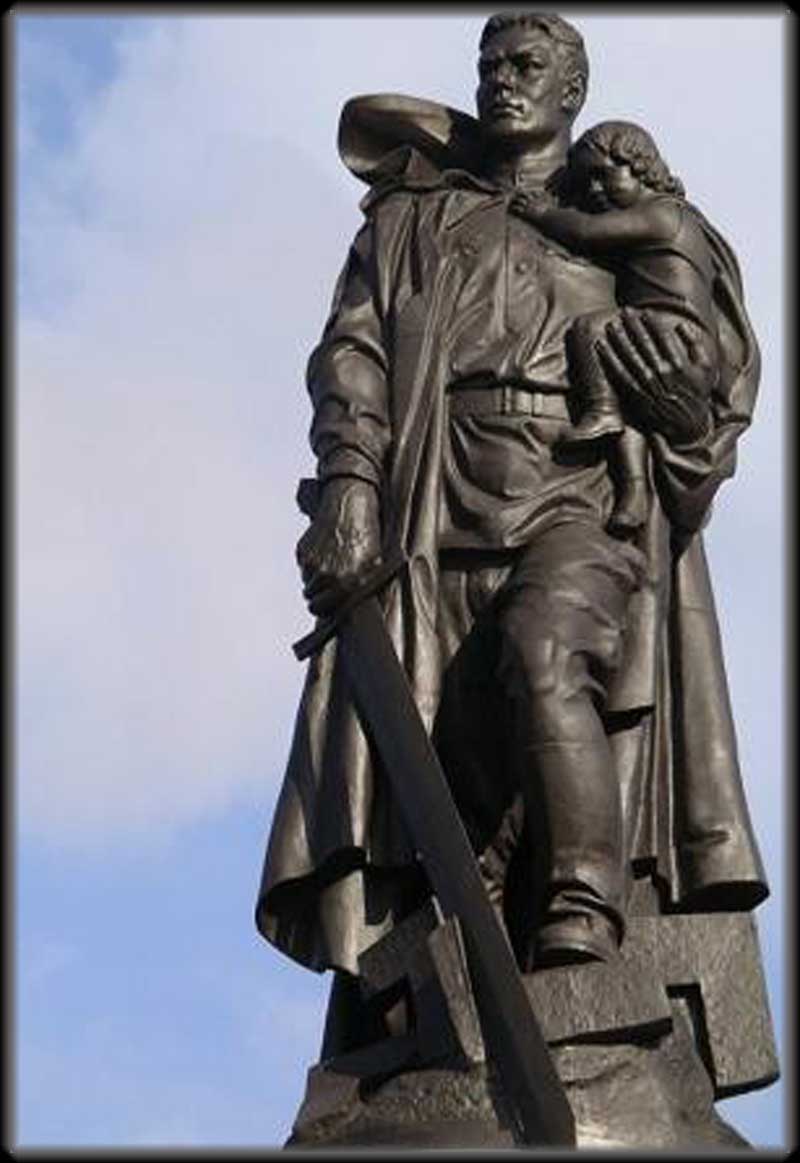 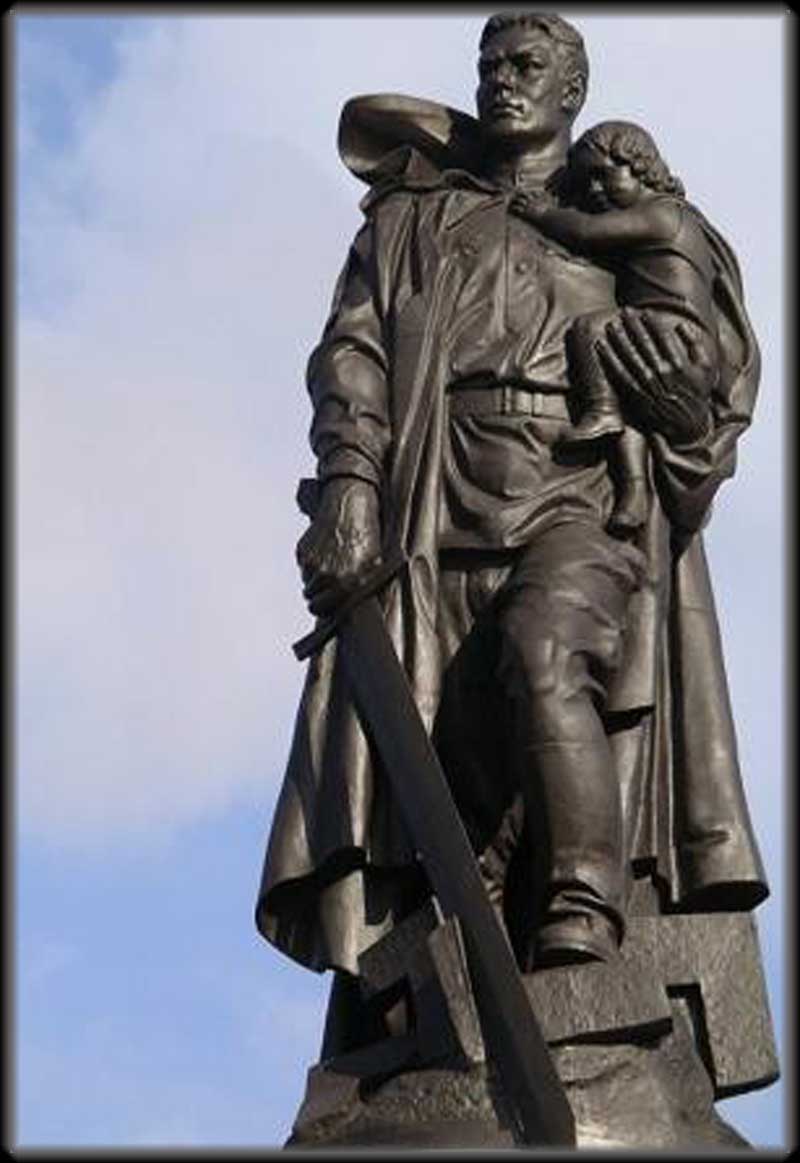 Это было в мае, на рассвете. Нарастал у стен рейхстага бой. Девочку немецкую заметил Наш солдат на пыльной мостовой. У столба, дрожа, она стояла, В голубых глазах застыл испуг. И куски свистящего металла Смерть и муки сеяли вокруг. Тут он вспомнил, как, прощаясь летом, Он свою дочурку целовал. 
И подумал:Может быть отец девчонки этой Дочь его родную расстрелял. Но тогда, в Берлине, под обстрелом Полз боец, и, телом заслоня, Девочку в коротком платье белом Осторожно вынес из огня. Скольким детям возвратили детство, Подарили радость и весну Рядовые Армии Советской Люди, победившие войну! … И в Берлине, в праздничную дату, Был воздвигнут, чтоб стоять в веках, Памятник Советскому солдату С девочкой спасенной на руках.
30 апреля 1945 года молодой боец 
из сибирской деревни  Николай 
Маслов,  рискуя собственной 
жизнью, вынес  из-под огня 
трехлетнюю немецкую
 девочку.
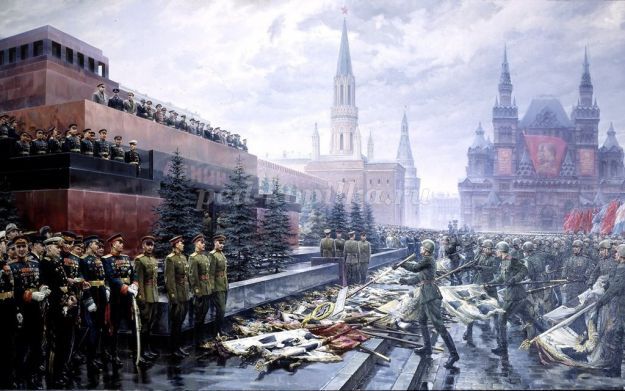 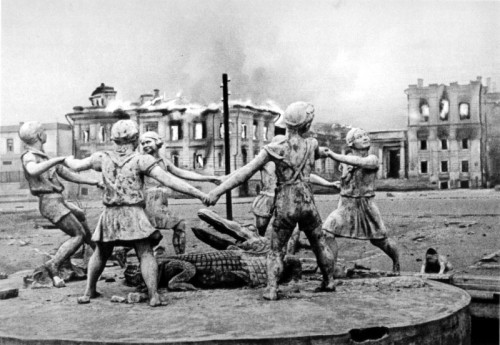 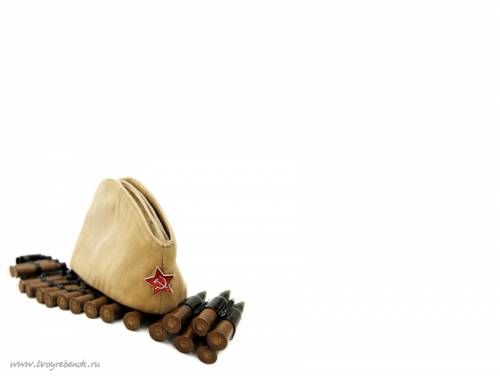 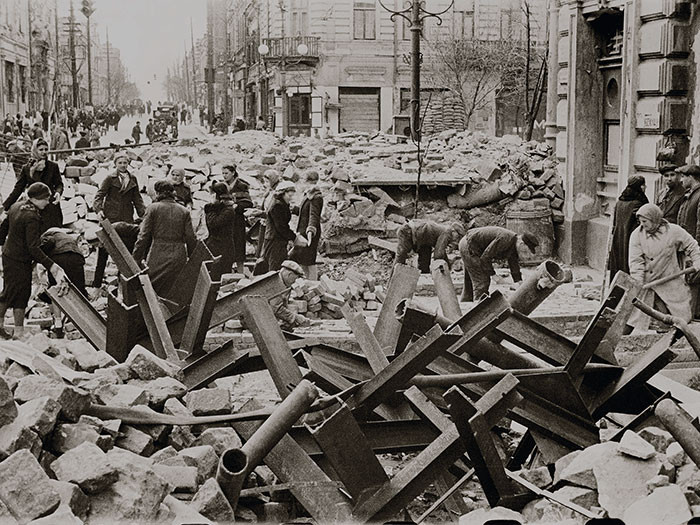 Победа над 
фашисткой  Германией
 
Свершилась
 9  мая 1945 года!
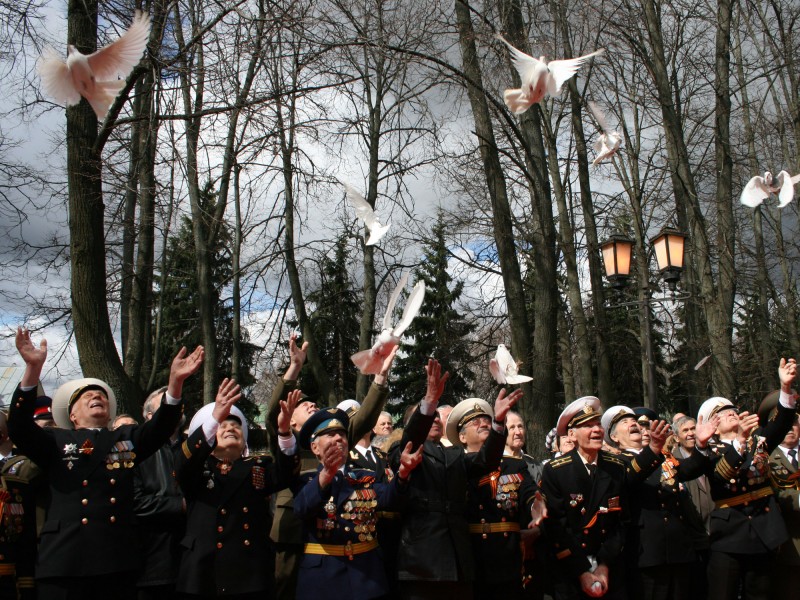